The seven families (2 to 6 players)
Deck: 7 families of 6 cards
Purpose: to collect as many families
Instructions. Deal 7 cards each. The remaining cards are placed in a covered deck. The younger player starts by asking a player of his choice for a card he needs to complete a family, of which he already has at least one card. If you get the required card, keep playing. Otherwise draw from the deck (if there are still cards available) and the turn passes to the player who was asked for the card.
1
When a player completes a family, he declares, he puts the cards in front of him and continues to play. If a player has no more families to complete, the game passes to the player on his right.
The game ends when all the families have been reunited. Whoever has more wins.
Variation: When a player finishes a family, he places it in a covered deck on the table. When all the families have been reunited, the player on duty asks who wants an entire family. If he gets it, he keep playing. If it does not get the family, the game passes to the one who was asked the family. Whoever recomposes the whole deck wins.
2
Domino (2 to 6 players)
Deck: 7 families of 6 cards.
Purpose: to finish your cards by placing them in seven neat rows, one per family.
Instructions. Deal 7 cards each. The remaining cards will make a covered deck. The younger player starts. The turn player can lay a card number 3 on the table to start a new row or lay an adjacent card by number, but of the same family, of one already on the table. If he cannot play he draws a card from the deck (if any). The game passes to the player on his right. The winner is the one who finishes his cards first.
variant: If a player has all the cards to finish a row, at his turn, he can lay them all on the table.
3
Saint Lucia (3 to 6 players)
Deck: 7 families of 6 cards plus the special card «Saint Lucia».
Purpose: stay with the S. Lucia card.
Instructions. Deal all cards one by one clockwise. Some may have one more card than others. All players discard 2 by 2 cards that make a pair (any two cards of the same family). The first player hands his cards to the player on his left and he draws one at random. The player who has just got a new card checks if he has made a new pair and discards it. Then he hands his cards to the player on his left and the game repeats. Those left without cards are excluded and the game passes to the next player on the left. When only one player remains with the special card Saint Lucia, he is the winner.
4
S. Lucia 2023  
The world organization of happiness: dates, characters, traditions... presented by Joe.
The ants are by Fabio Vettori.
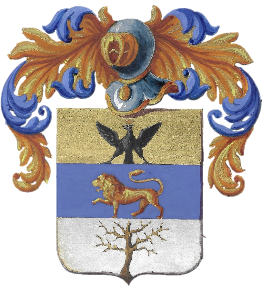 Para te 
ad melius servire
by Joe 
http://www.legnani.eu/SLucia/
The families
Filastrocche, Nursery rhymes
Stelle e costellazioni
Stars and constellations
Regali, Presents
Buone feste, Happy Holidays
Tradizioni, Traditions
Personaggi, Characters
Feste, Holidays
by Joe 
http://www.legnani.eu/SLucia/